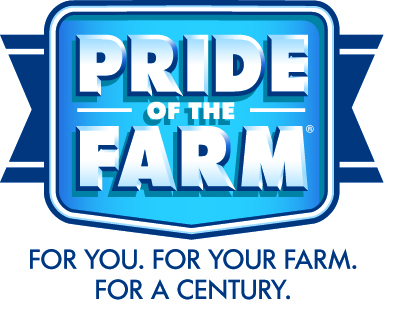 Pride of the Farm
WPM Energy
Free Waterer
Installation
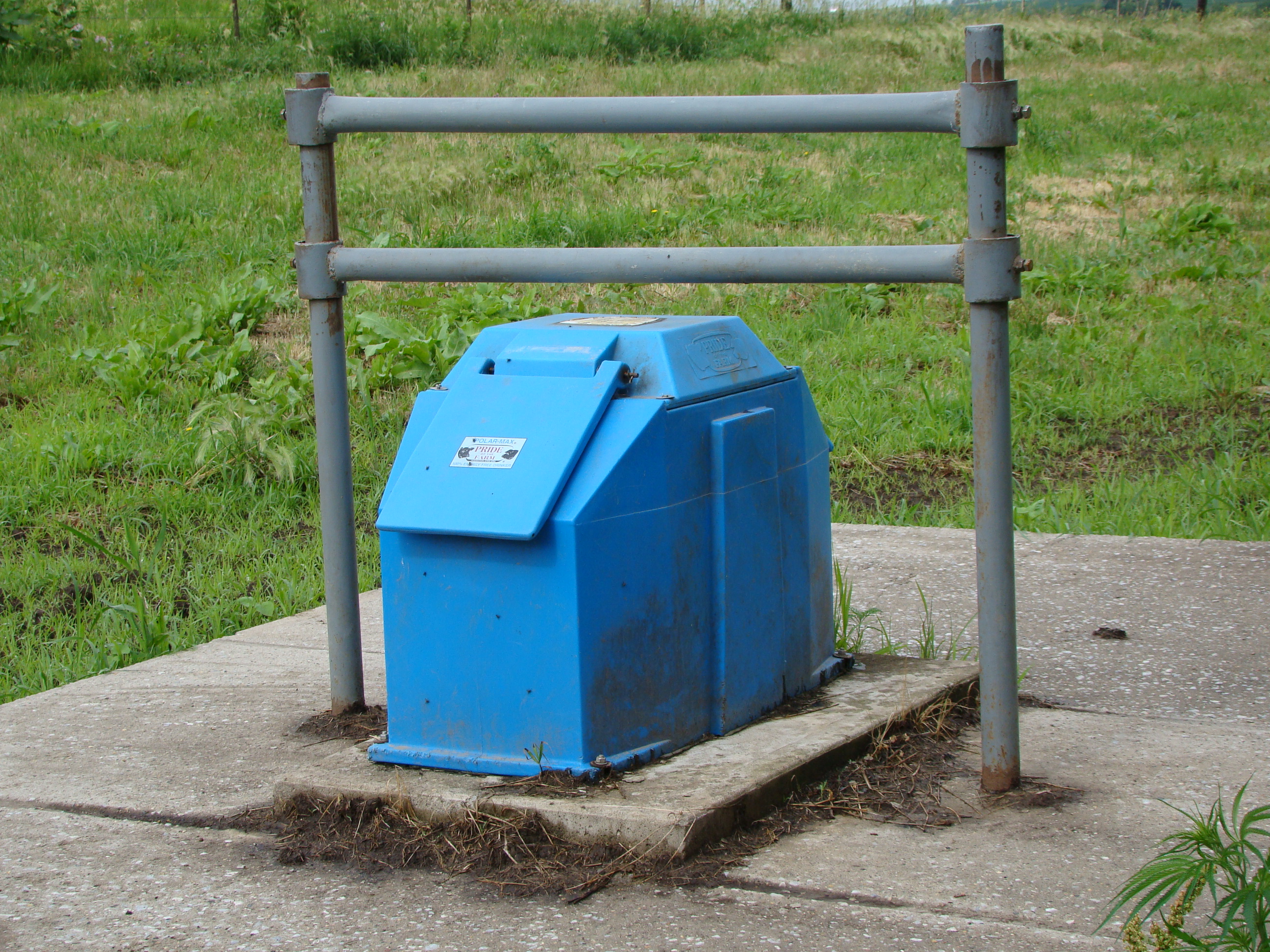 Typical  Installation
[Speaker Notes: Typical installation that illustrates the step up to the waterer.  Animals generally will not back up to a higher level.  Whenever MOTHER NATURE calls, this TEN to TWELVE inches spacing away from the waterer will prevent any digestive material from falling into the waterer opening while another animal is drinking.]
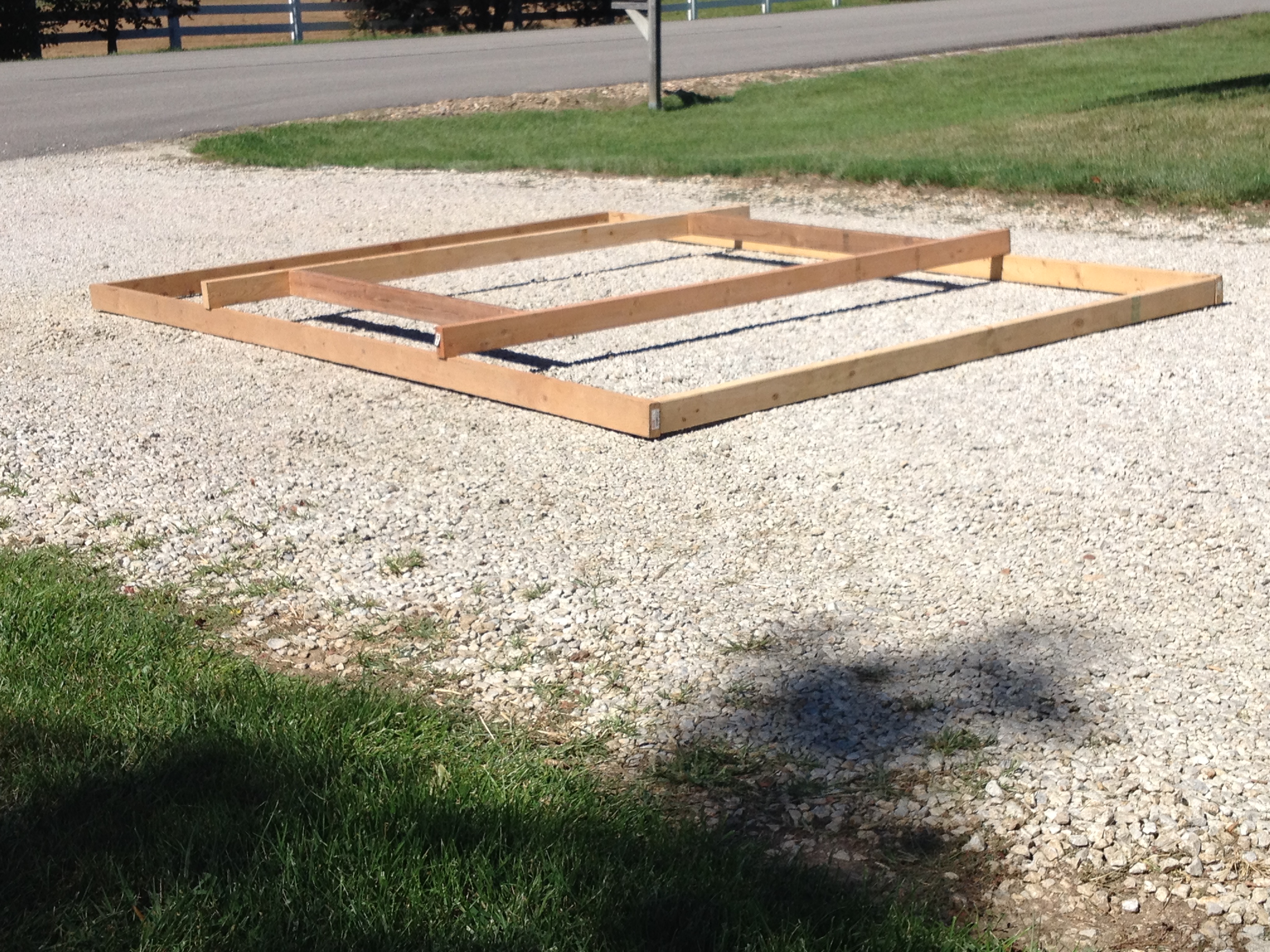 Monolithic Concrete Pad
[Speaker Notes: This typical concrete pad has a step-up level that the waterer is set upon.  
The lower level is large enough for an animal to comfortably stand on w/o hind legs standing awkwardly in mud hole 
Refer to waterer’s dimension and “bridge” 2x4” – 10-12” on all sides of waterer]
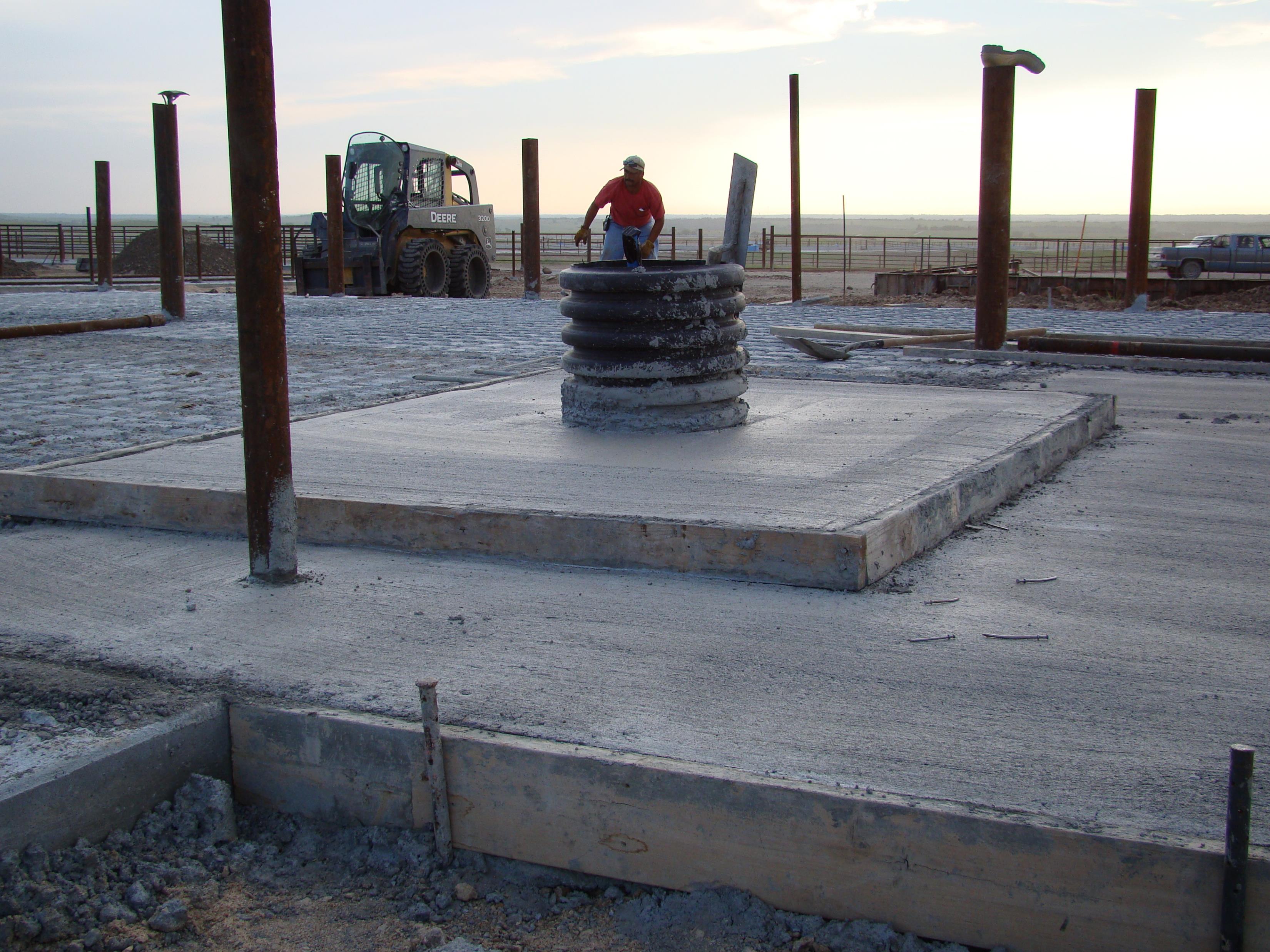 Concrete Pad with Riser Tube and waterline stubbed 36” above slab
[Speaker Notes: This feedlot waterer site is using riser tube that’s 10 -14” that will be cut flush with a cut off tool.  I like to apply a bead of silicone caulk ONE inch away from the riser tube edge.  After 10 – 15 years of operation, I have seen silt and fecal material fill up the riser tube and eventually cause waterline freezes.]
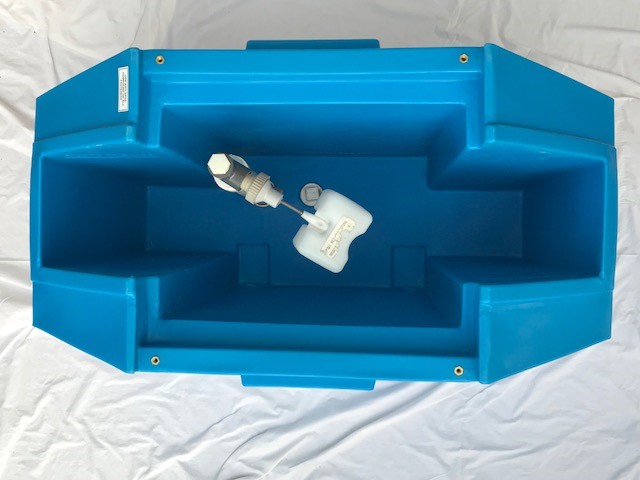 Features of Polar Max Waterer
DRAIN
HOLES
[Speaker Notes: 3 – 6” of foam insulation
Waterline comes up in middle of the 20 gallons 50* temp
No side access doors – UP NORTH    NO ONE PUTS WINDOWS ON THE NORTH SIDE OF THEIR HOUSE  (Heat Loss)
2” drain holes 
1.5” access ports]
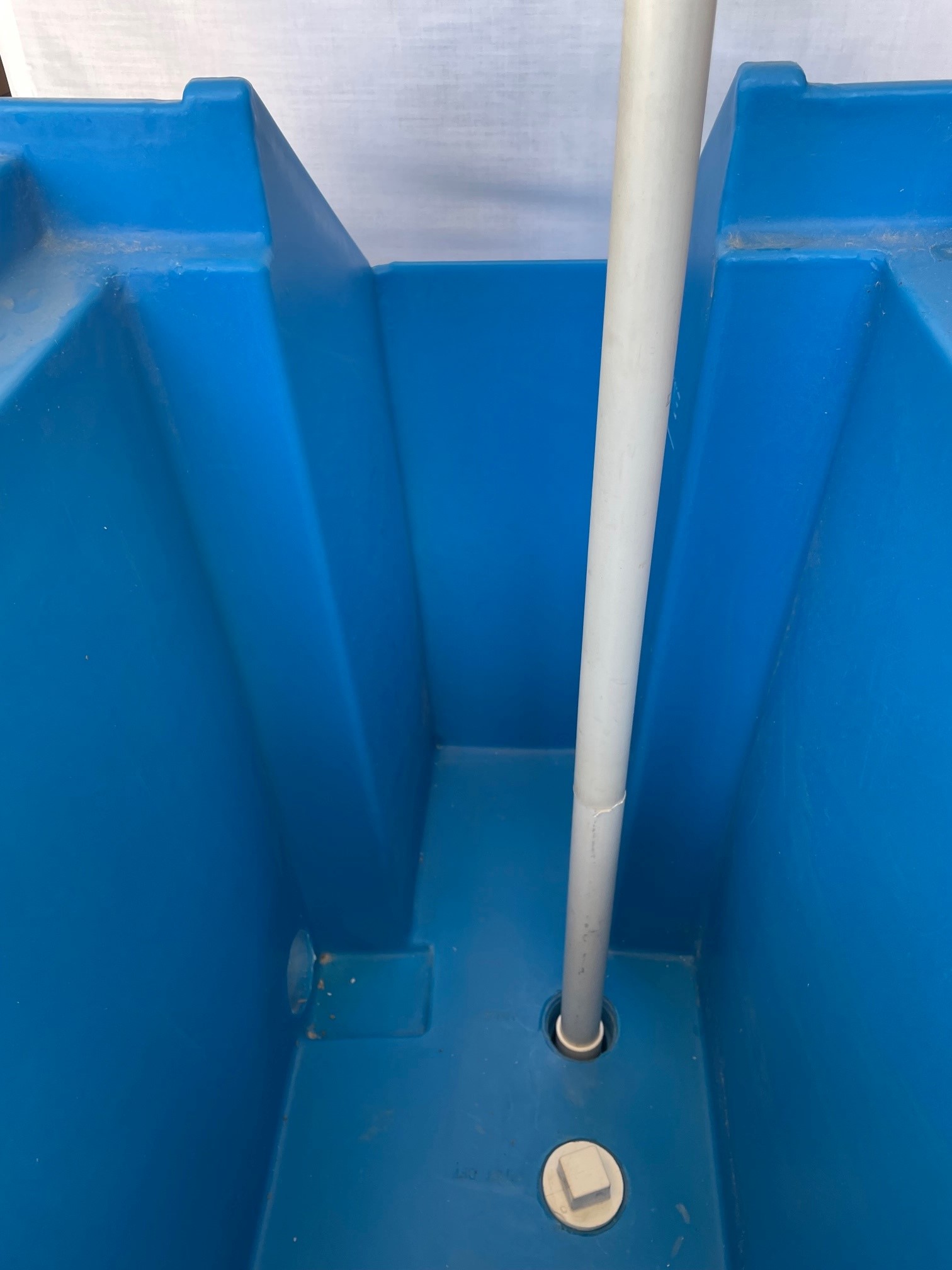 With assistance, lower the waterer onto the concrete pad and bring  the ¾” waterline up through the 1-1/2” port labeled “WATER”
¾” PVC PIPE
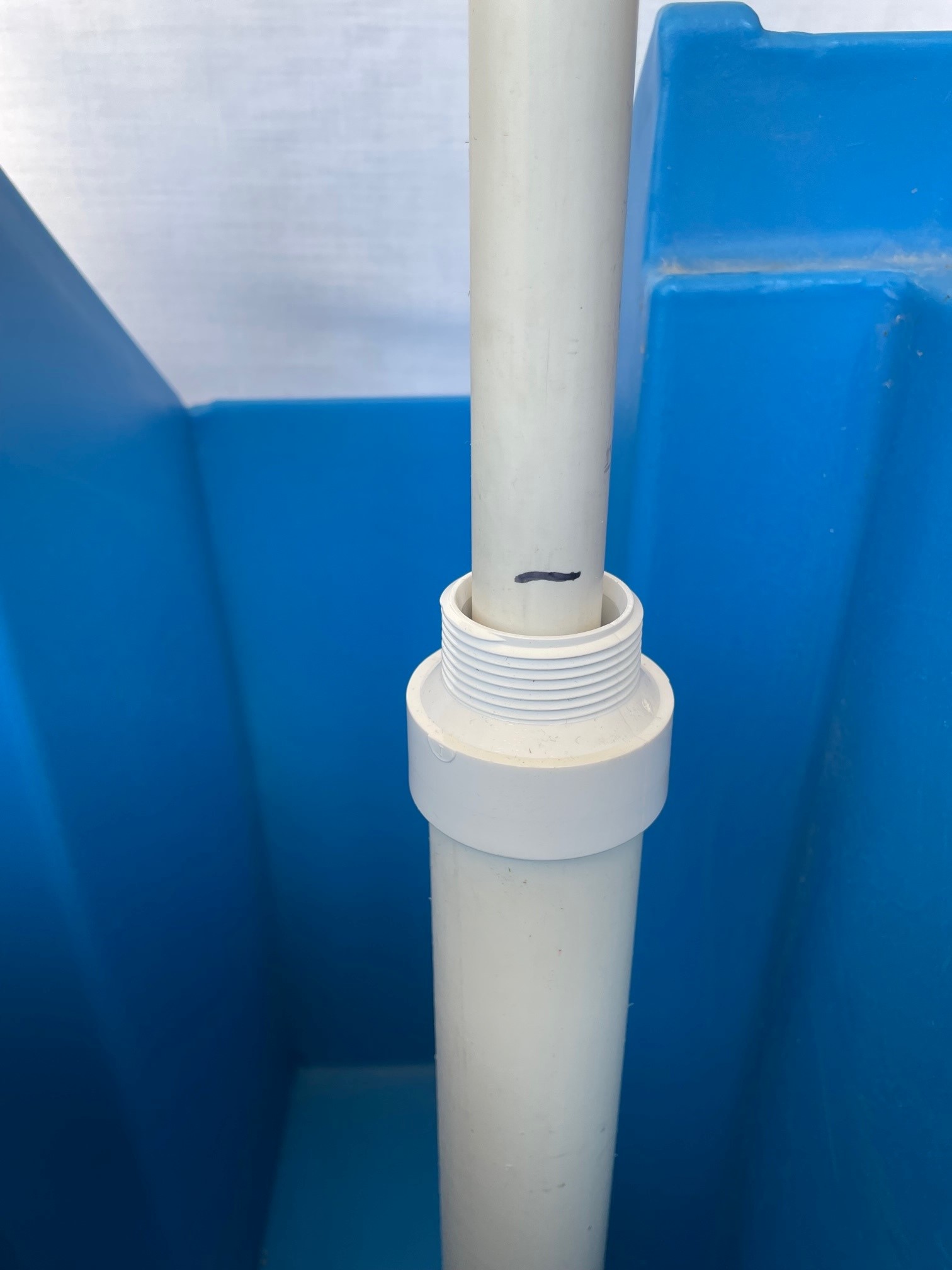 *IMPORTANT*
Before gluing connections - need to get measurements
With rubber O Ring installed on bottom threads, insert 1-1/2” pvc pipe into the WATER port.  Use marker to scribe a line 3/8” above 1-1/2” threads

Mount waterer to pad using SS Anchor Bolts – apply anti-seize compound
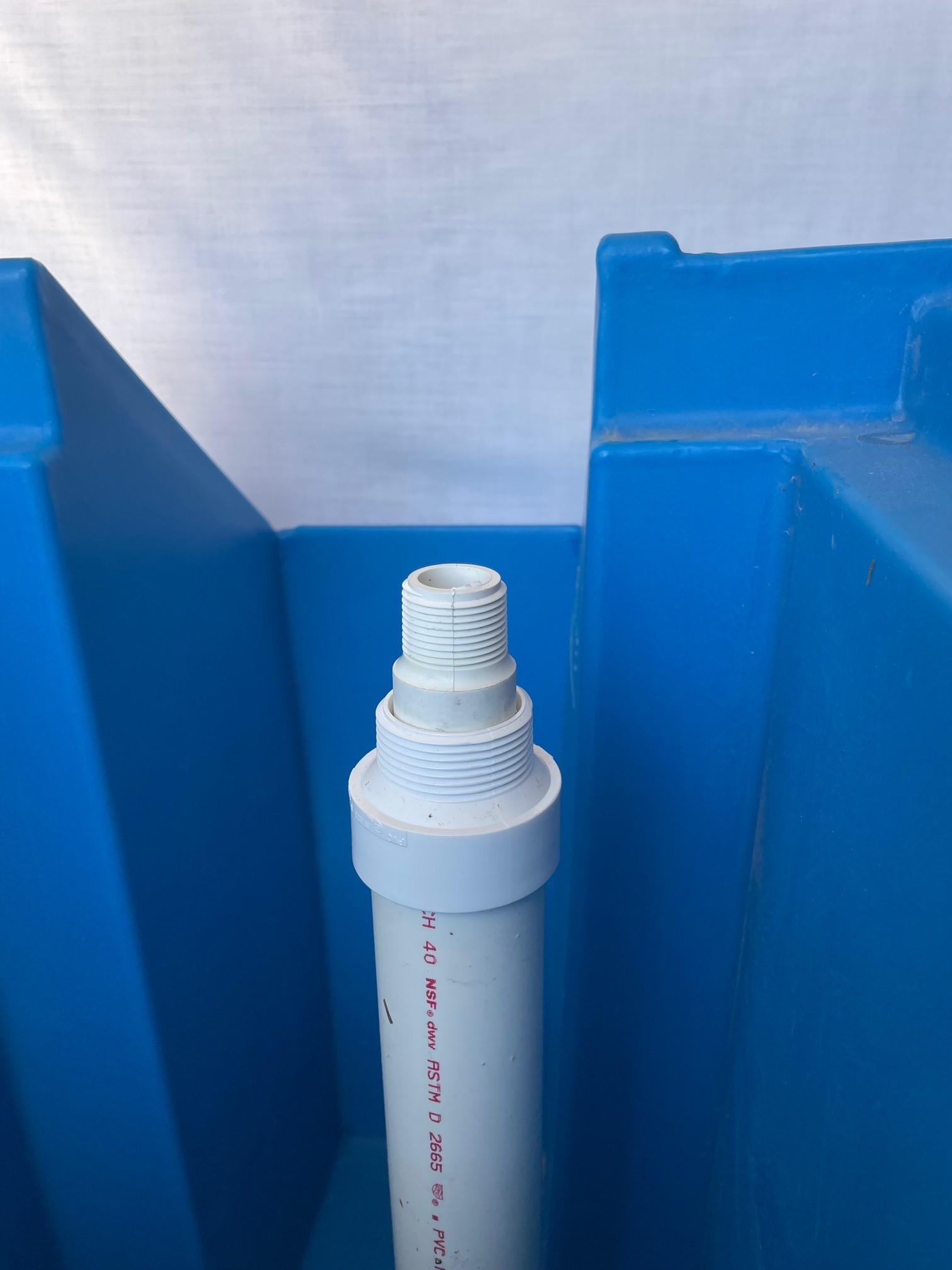 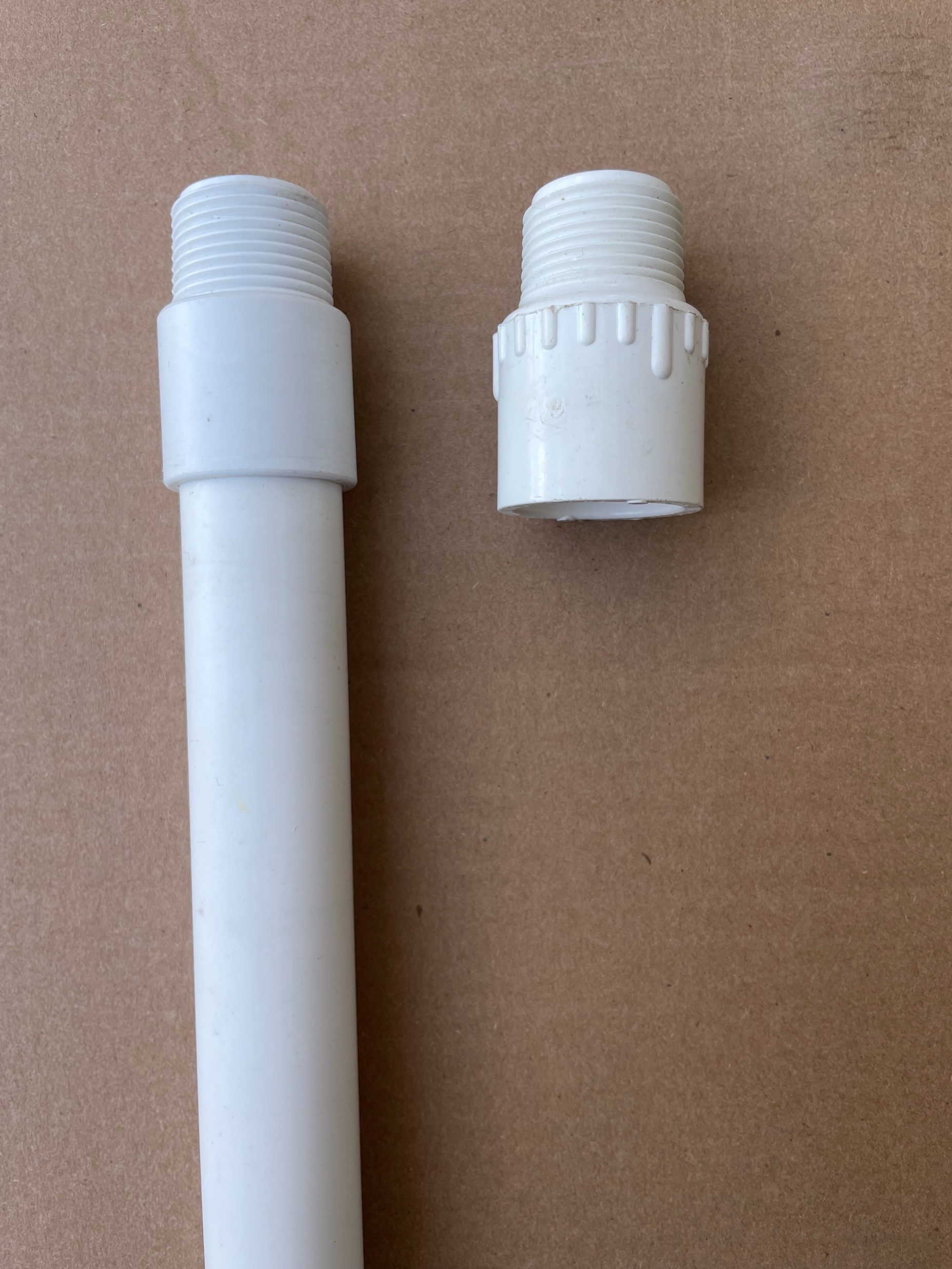 Remove outer 
1-1/2” pvc pipe.

Cut ¾” pipe at scribe mark

Glue “machined” ¾” male adapter onto waterline

Reinstall 1-1/2” into bottom port including O Ring and Teflon tape
X
Important:  Use machined male adapter and not standard adapter!
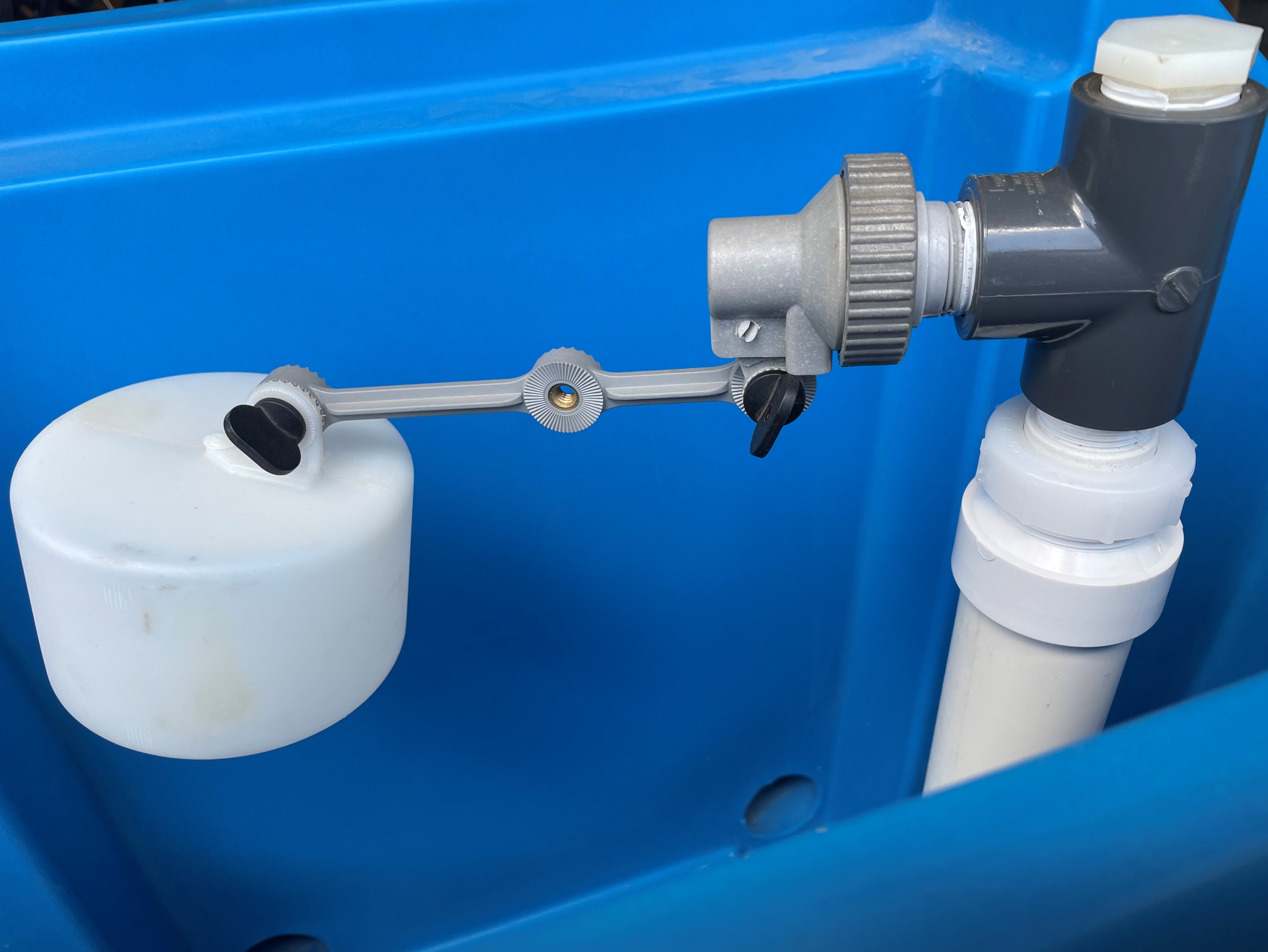 Install 1-1/2” compression ring around ¾” male adapter



   Finish install “T”, cap
   plug, valve, float arm
   and float

   Set water level
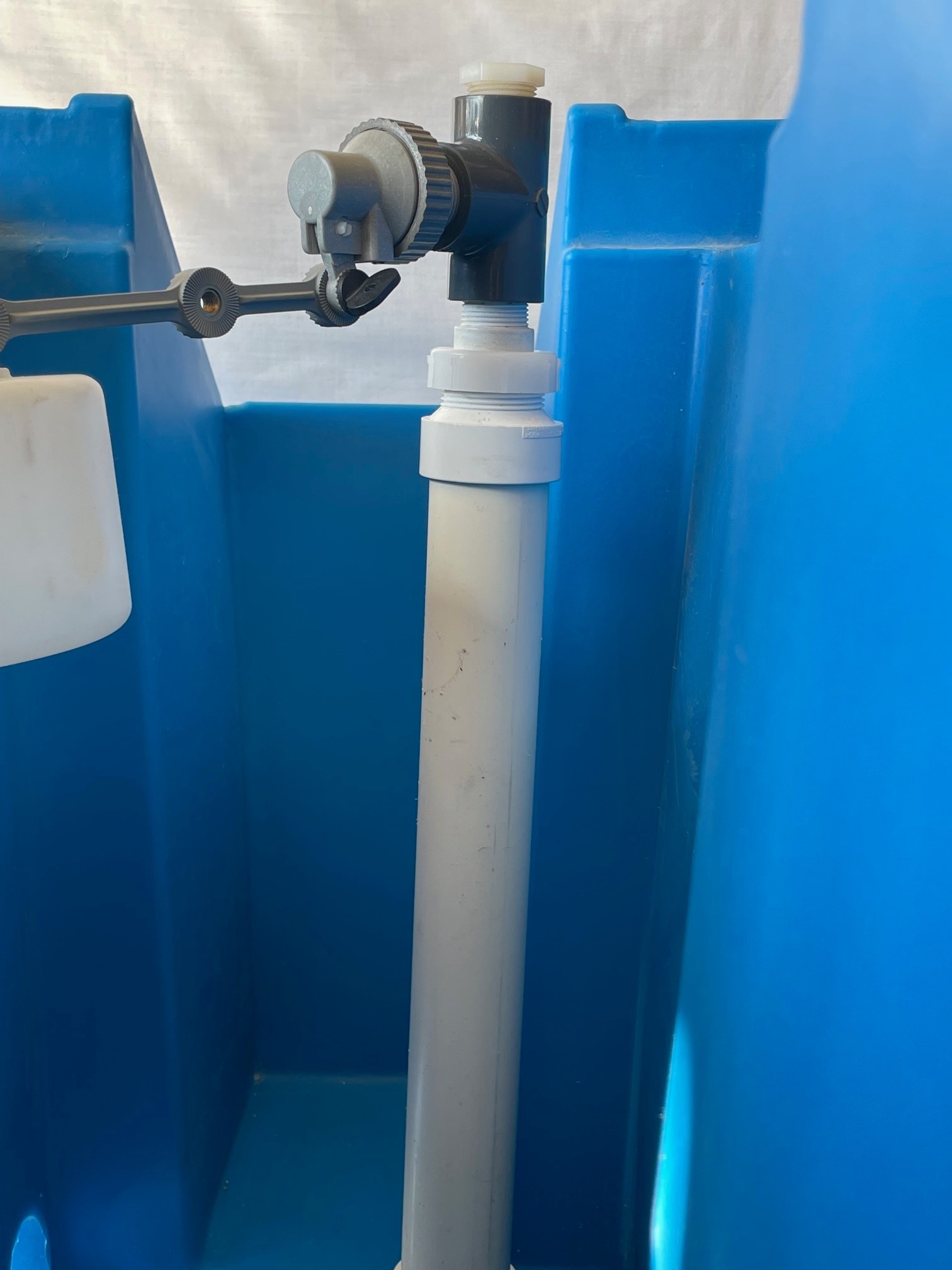 Installation Complete
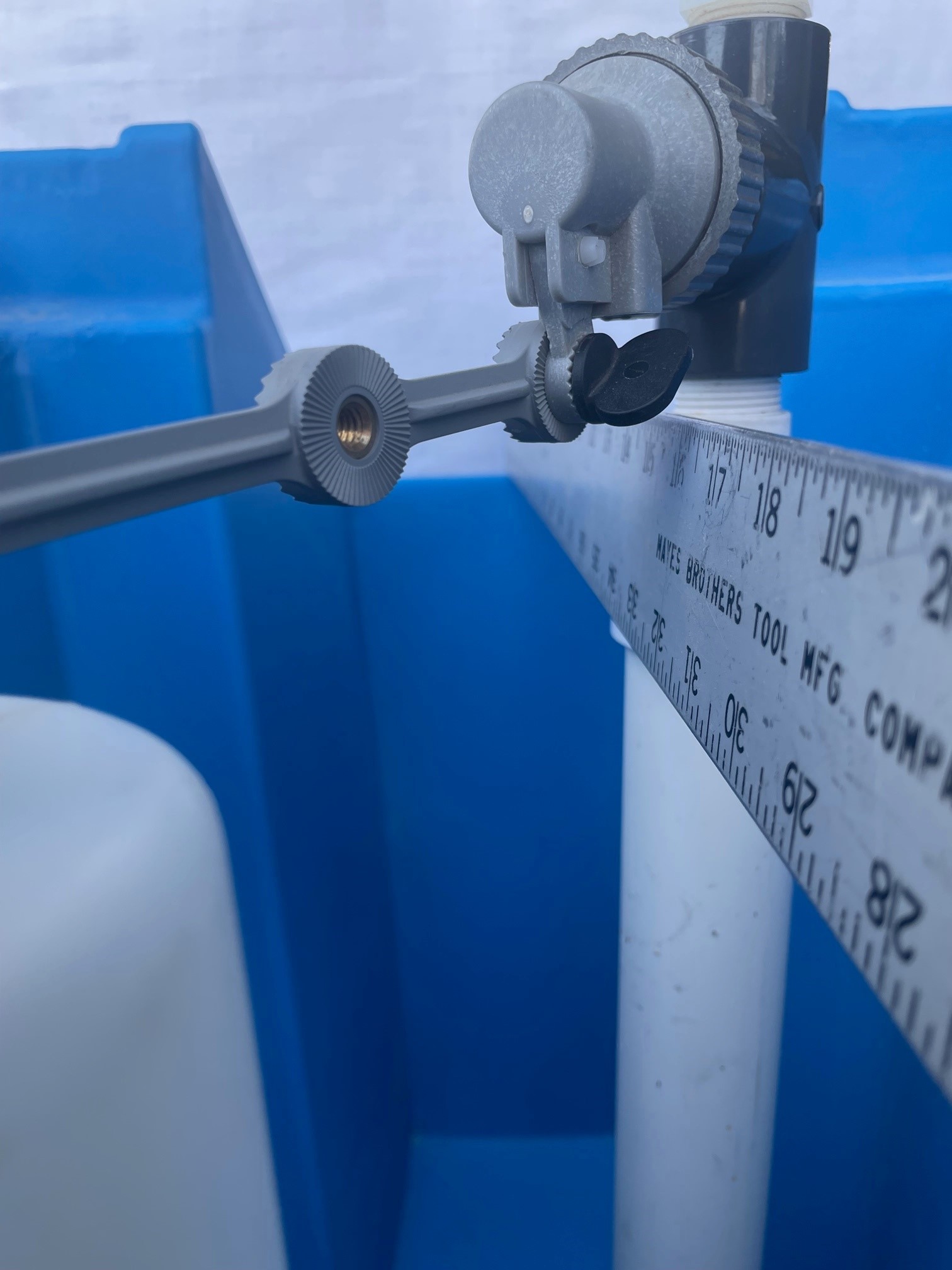 SUMMARY
Brass inserts are featured in float arm to prevent thumbscrew and arm from seizing together and twisting off
Side to Side Straight Edge to illustrate overflow level
Water Valve  Outlet
> 2.5” air gap
[Speaker Notes: Brass inserts are molded into our 3 in 1 float arm.  	BIG PROBLEM is plastic against plastic creates friction heat causing the poly material to seize together – thumbscrew twist off.
Float arm length is 6”	It can be cut (NOT SNAPPED) to a 4” or 2.5” length.
Attachment point on top of the float is offset allowing more adjustment]